財金體育週
三分球大賽
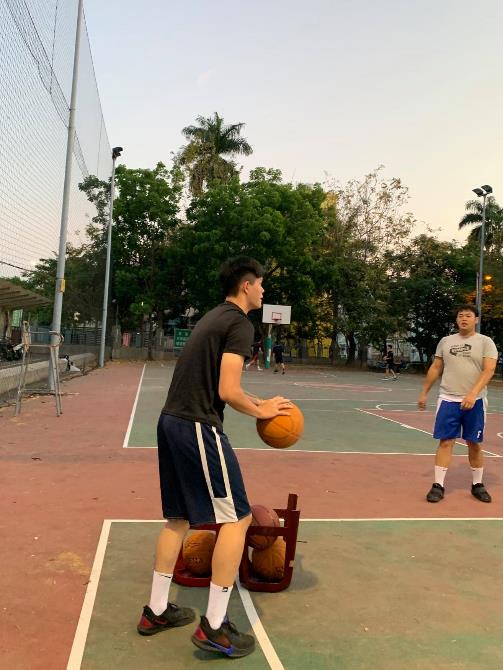 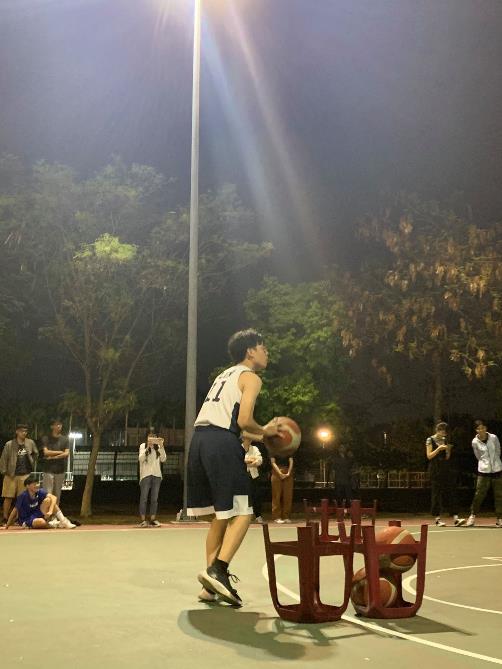 三分球大賽
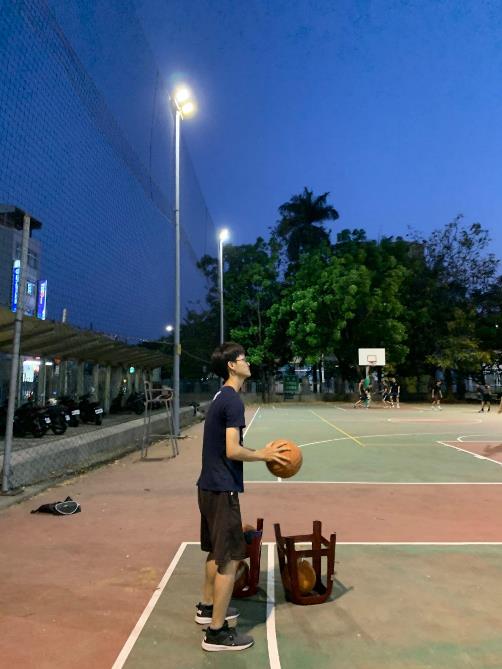 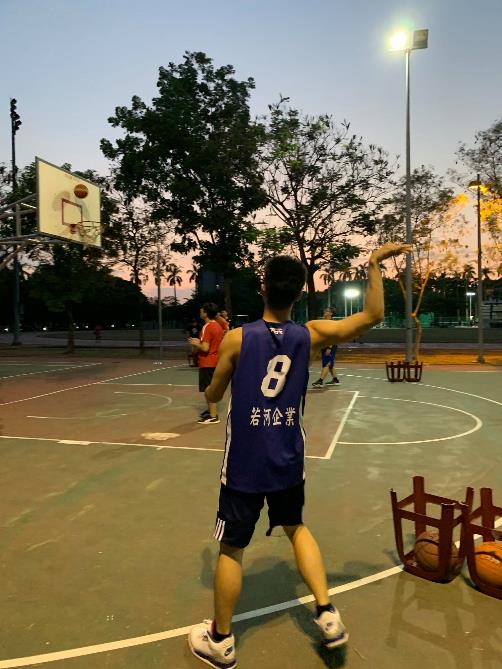 三分球大賽
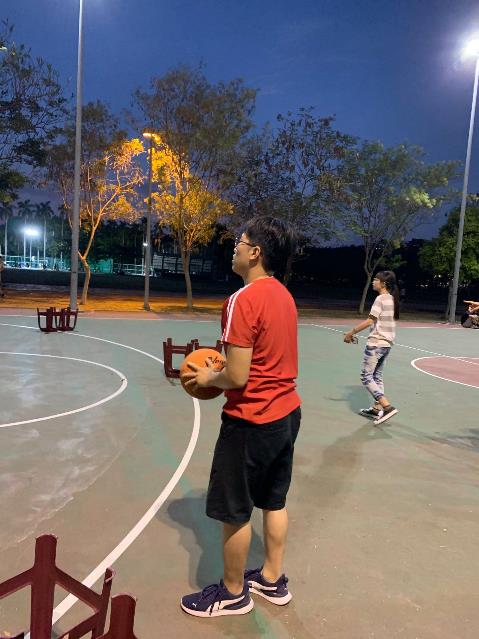 三分球前五強
籃球
籃球
籃球
工作人員
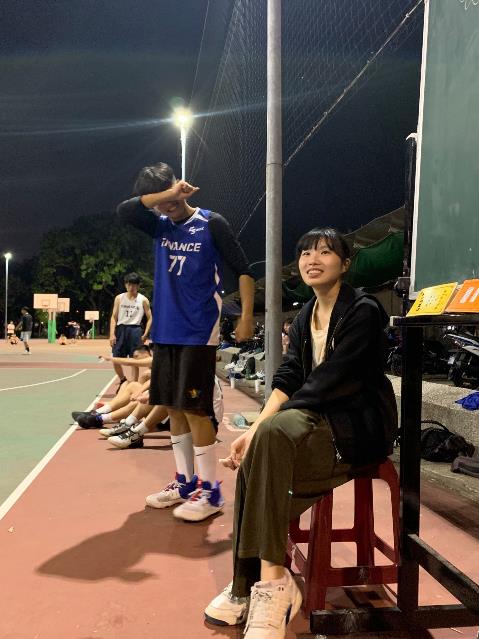 籃球前二名
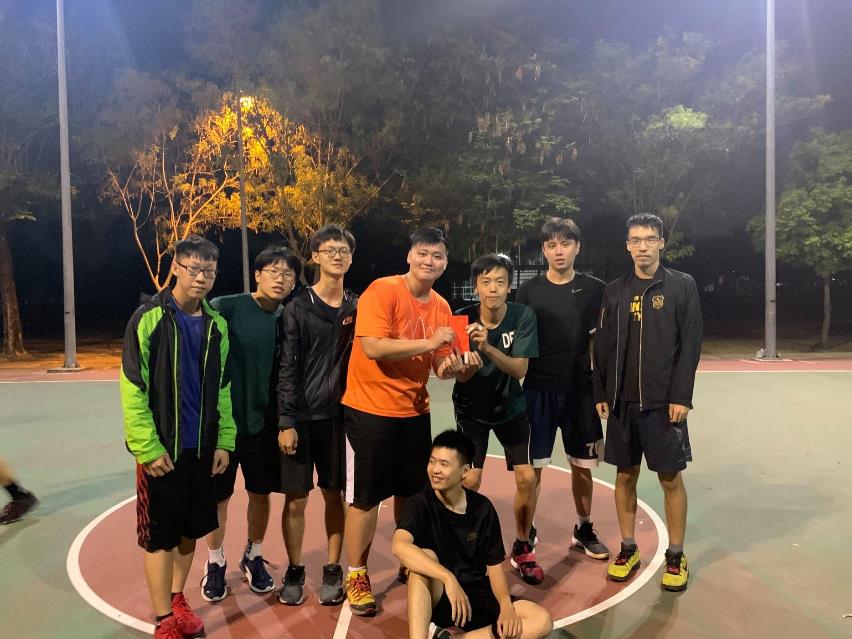 羽球
羽球
羽球
羽球
羽球女單前二名
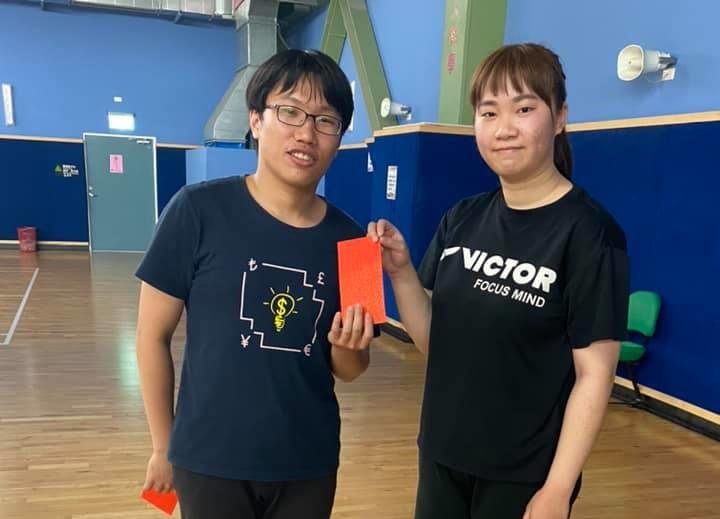 羽球女雙前二名
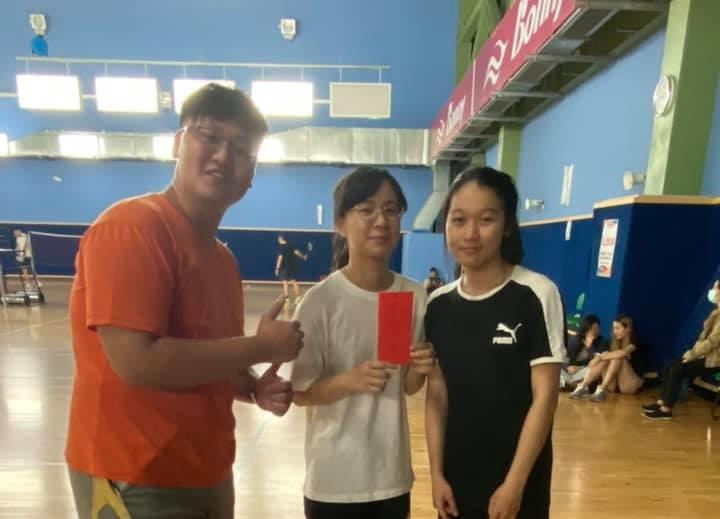 羽球男單前二名
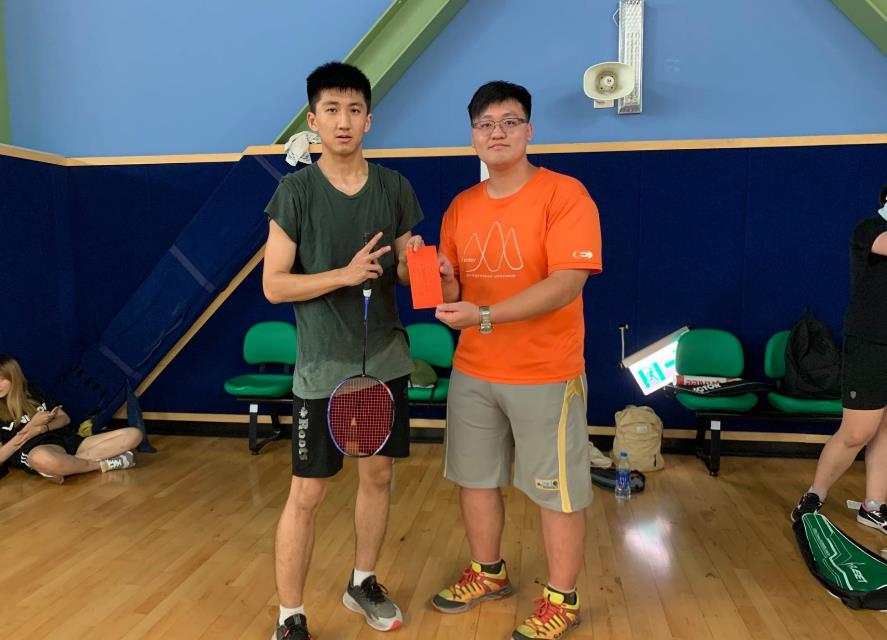 羽球男雙前二名
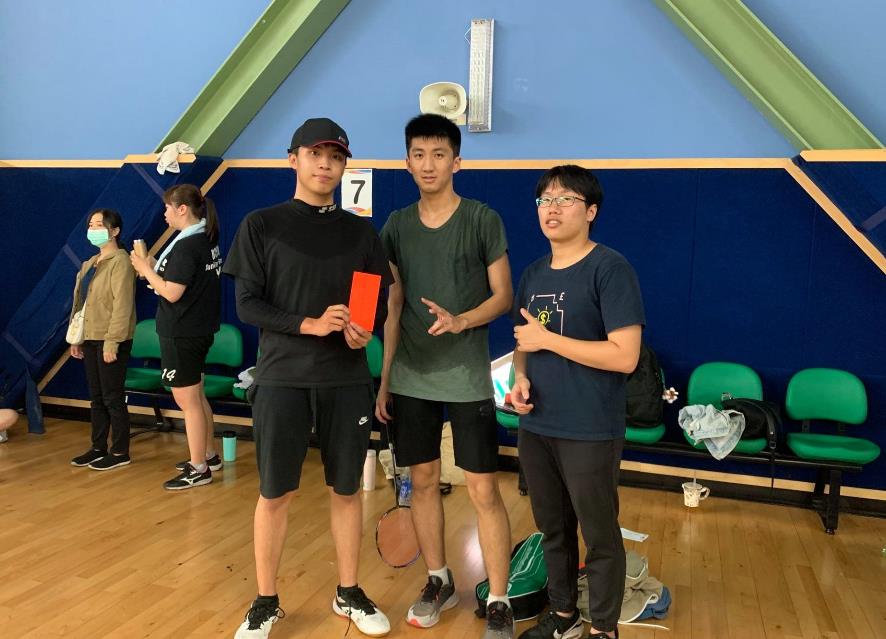 保齡球
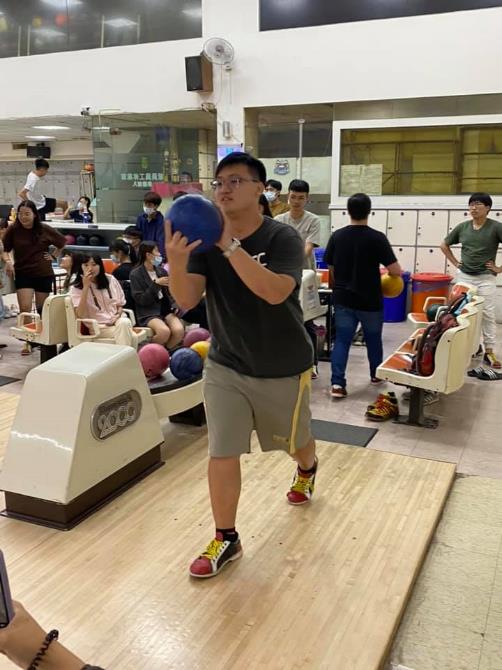 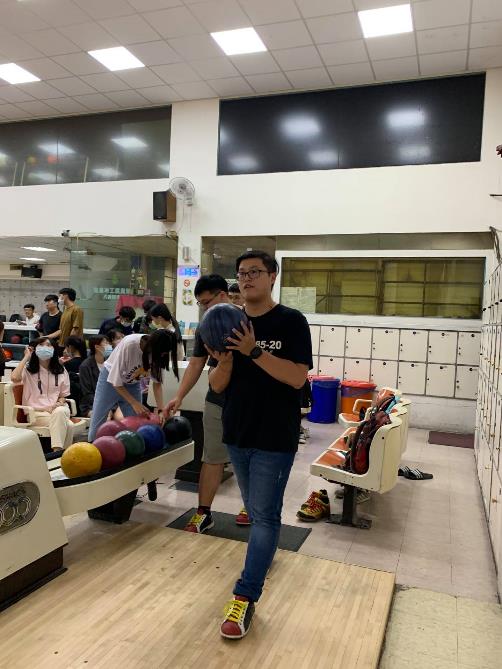 保齡球
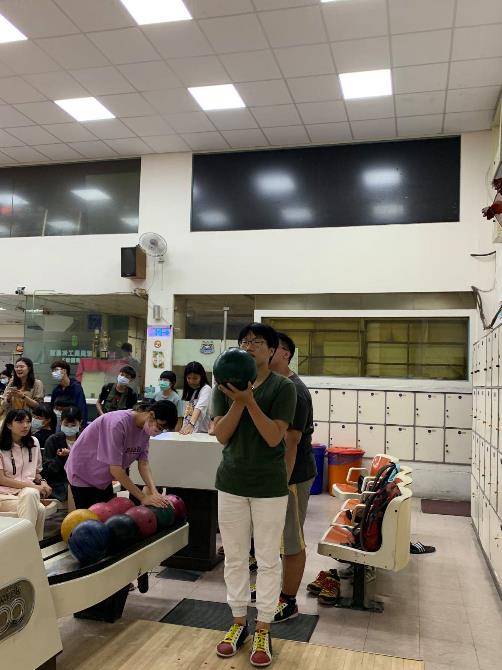 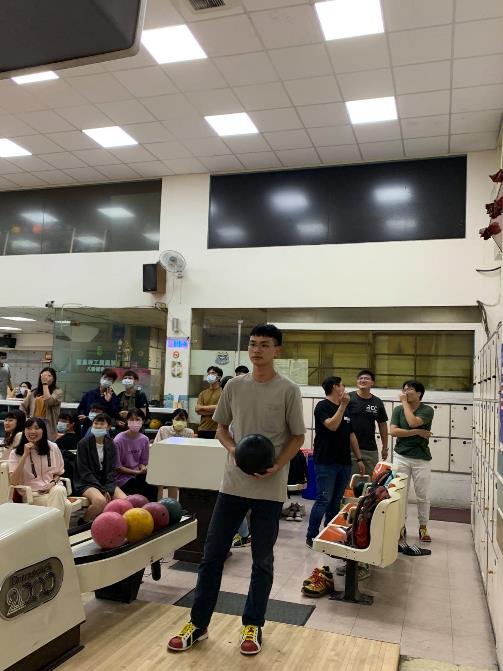 保齡球
保齡球前三名
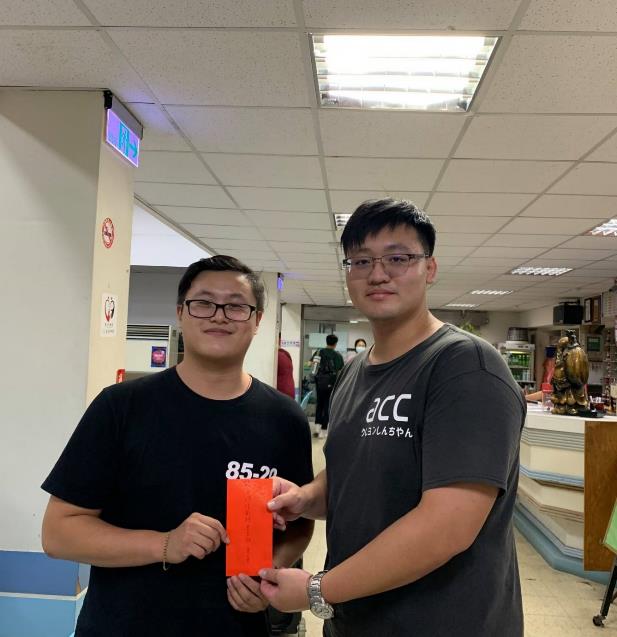 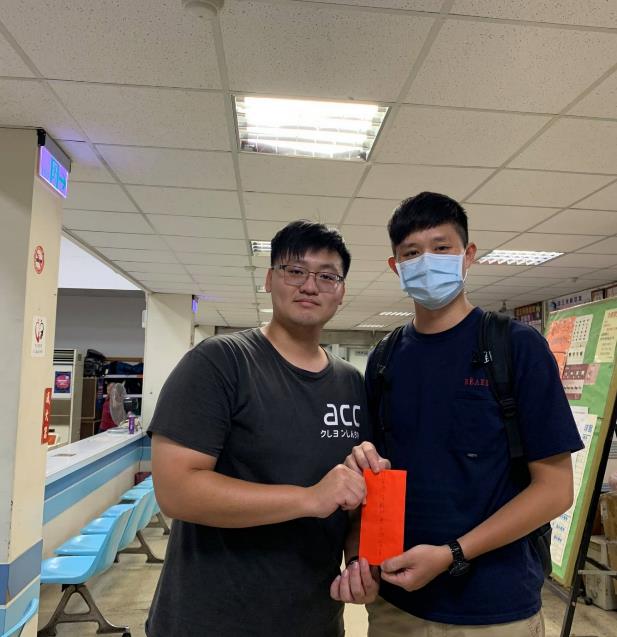 桌球
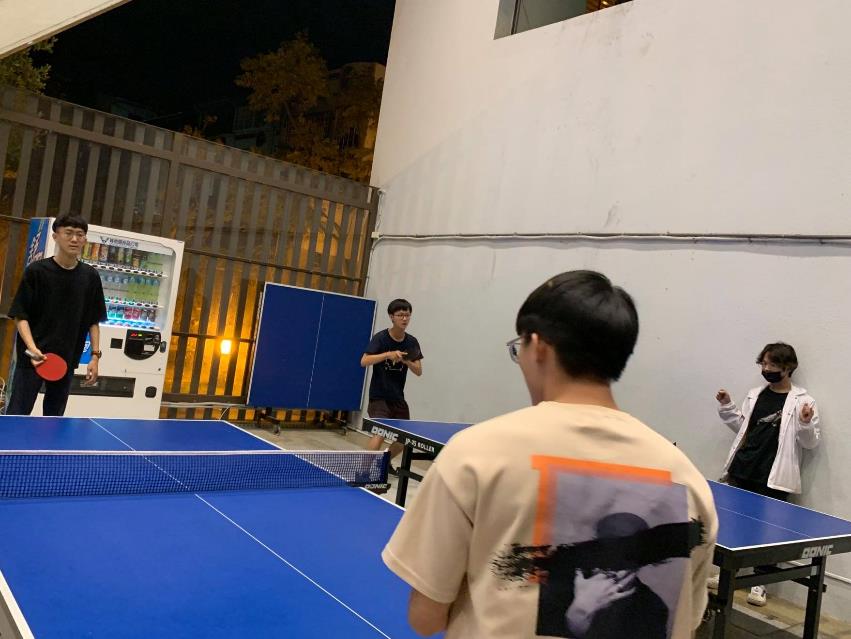 桌球
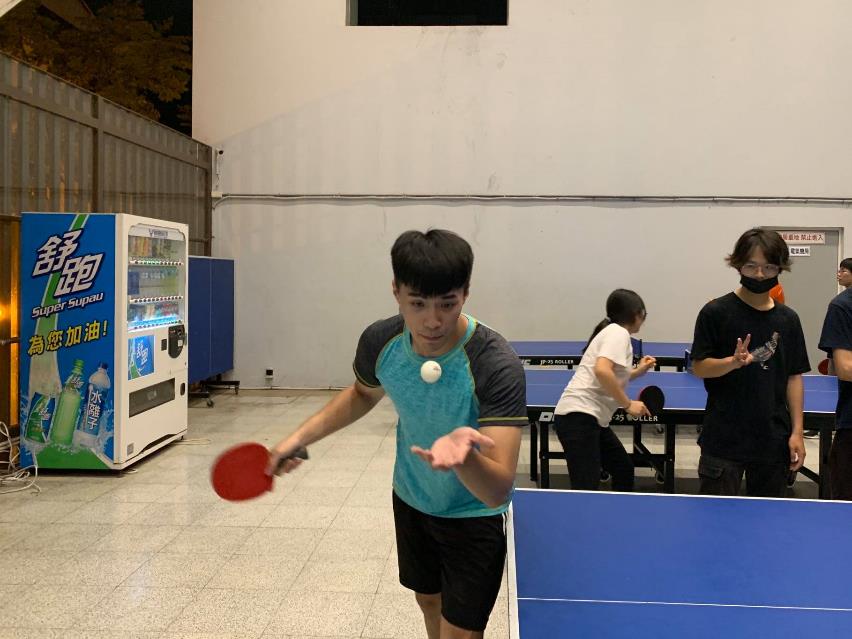 桌球
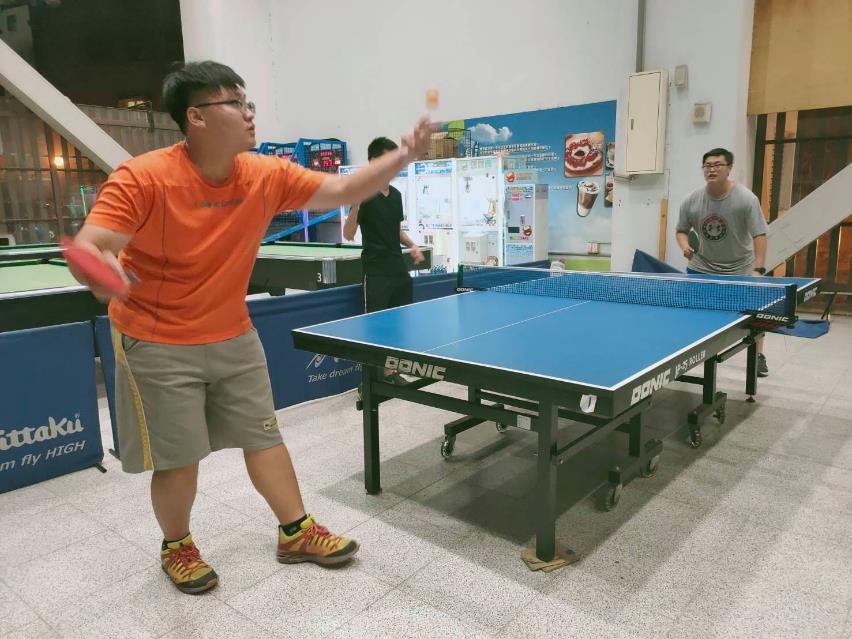 桌球男雙前二名
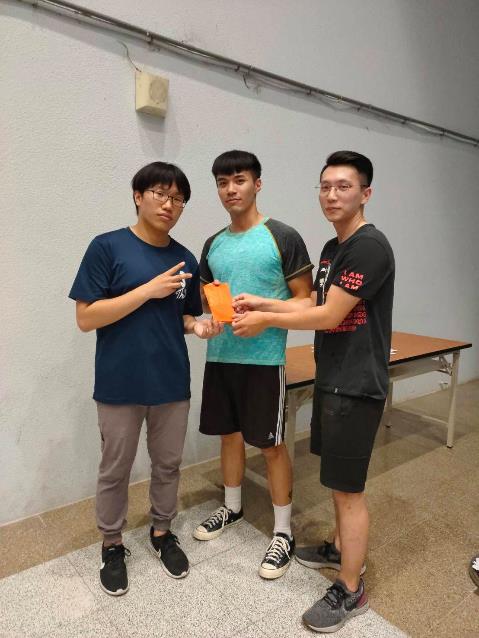 桌球男單前二名
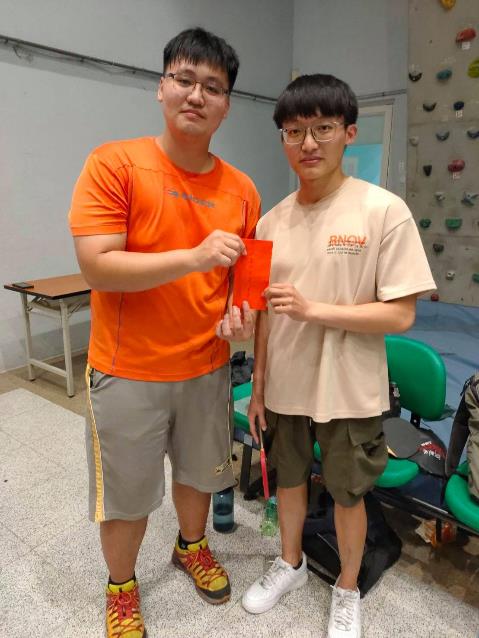 排球
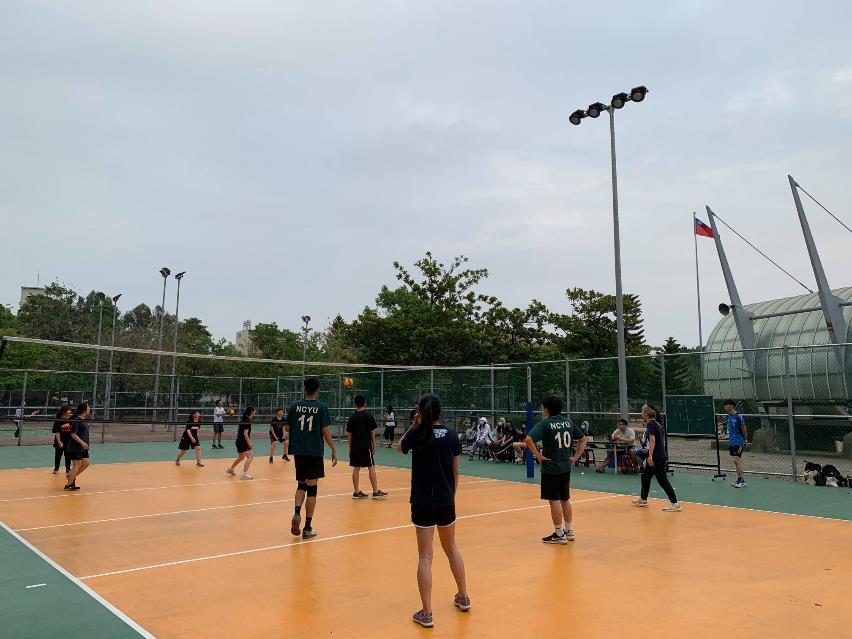 排球
排球
排球前二名
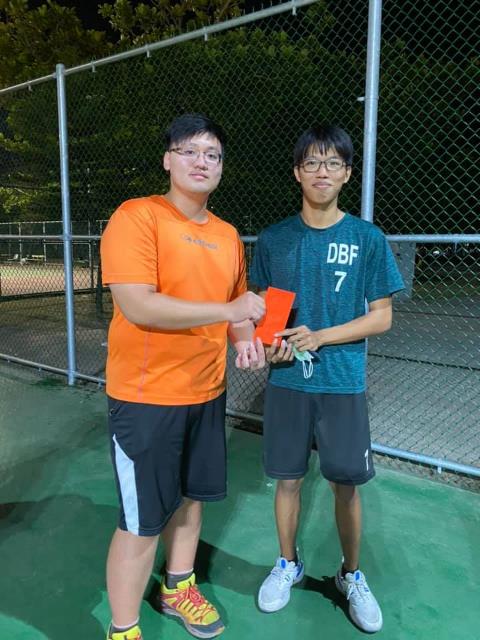